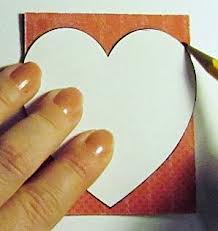 HUPOTUPOSIS – an outline, sketch – “under” + “mold “ (I Tim. 1:16)
Hold To The Pattern of Sound Words
2 Timothy 1:13
Sound Words
Apostolic Authority -“heard from me”           (2 Tim. 1:13, 2 Thess.2:15)
“Gospel” Basis for “Sound Doctrine”                (I Tim. 1:10, I Tim. 6:3, 2 Tim. 4:3,  Titus 1:9)
Revealed Word, not unrevealed speculation, is to what we are to “hold”.
Sound Words –Pattern
The pattern forming one of the traditions – We are to work (2 Thess. 3:11)
God saves the chief of sinners (I Tim. 1:15-16)
Teaching regarding older men and women (Titus 2:1-5)
Teaching regarding younger men and slaves (Titus 2:6-10)
Revealed words with the backing of God’s authority form the pattern – may occur once!
Sound Words –Pattern
Pattern for the music in worship unto God – Sing Psalms, hymns and spiritual songs    (Eph. 5:19, Col. 3:16, James 5:13, Acts 16:25)
Where does God say not to use mechanical instruments of music?  
Wrong Question!
Where are the sound words backed by apostolic authority for such that I can hold in practice?
Private devotionals with a few and not the public worship services of the church ??? Humming???
Sound Words –Pattern
Pattern for those to be helped in benevolence from the church’s treasury – Needy Saints (Acts 4:32-35, I Cor. 16:1-2, Rom. 15:25-26, I Tim. 5:16)
Pattern for Evangelism  from church’s treasury – wages supplied by church or churches directly from their respective treasuries – missionary societies or sponsoring church??? (Phil. 4:15, 2 Cor. 11:8, Acts 14:23, I Peter 5:2)
Sound Words – Pattern
SALVATION
BELIEVE
and IS Baptized
SALVATION
BELIEVE and IS BAPTIZED (Mk. 16:15-16)
SALVATION
IS BAPTIZED
and BELIEVE
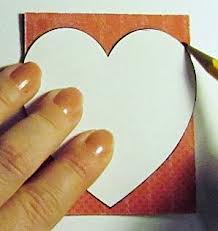 In Love
In Faith
Which is in Christ
Hold To The Pattern of Sound Words
2 Timothy 1:13